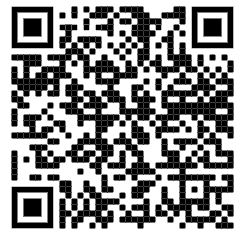 How to Switch Adapt a Plush Toy
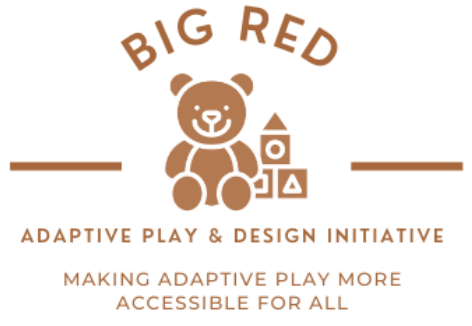 Intro
This presentation includes the general procedure and a visually detailed step by step set of instructions of how to adapt the basic battery operated plush toy

In this presentation, at the bottom of each slide, there are additional typed instructions for the adaptation process that can be found in the speaker notes (see speaker notes for this slide as an example)
All typed instructions from the speaker notes can be found in this document 

This presentation was made by Big Red APDI (contact bigredapdi@gmail.com)
[Speaker Notes: speaker notes: This tab here is where the typed instructions for each step in the adaptation process can be found]
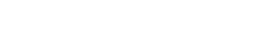 Materials
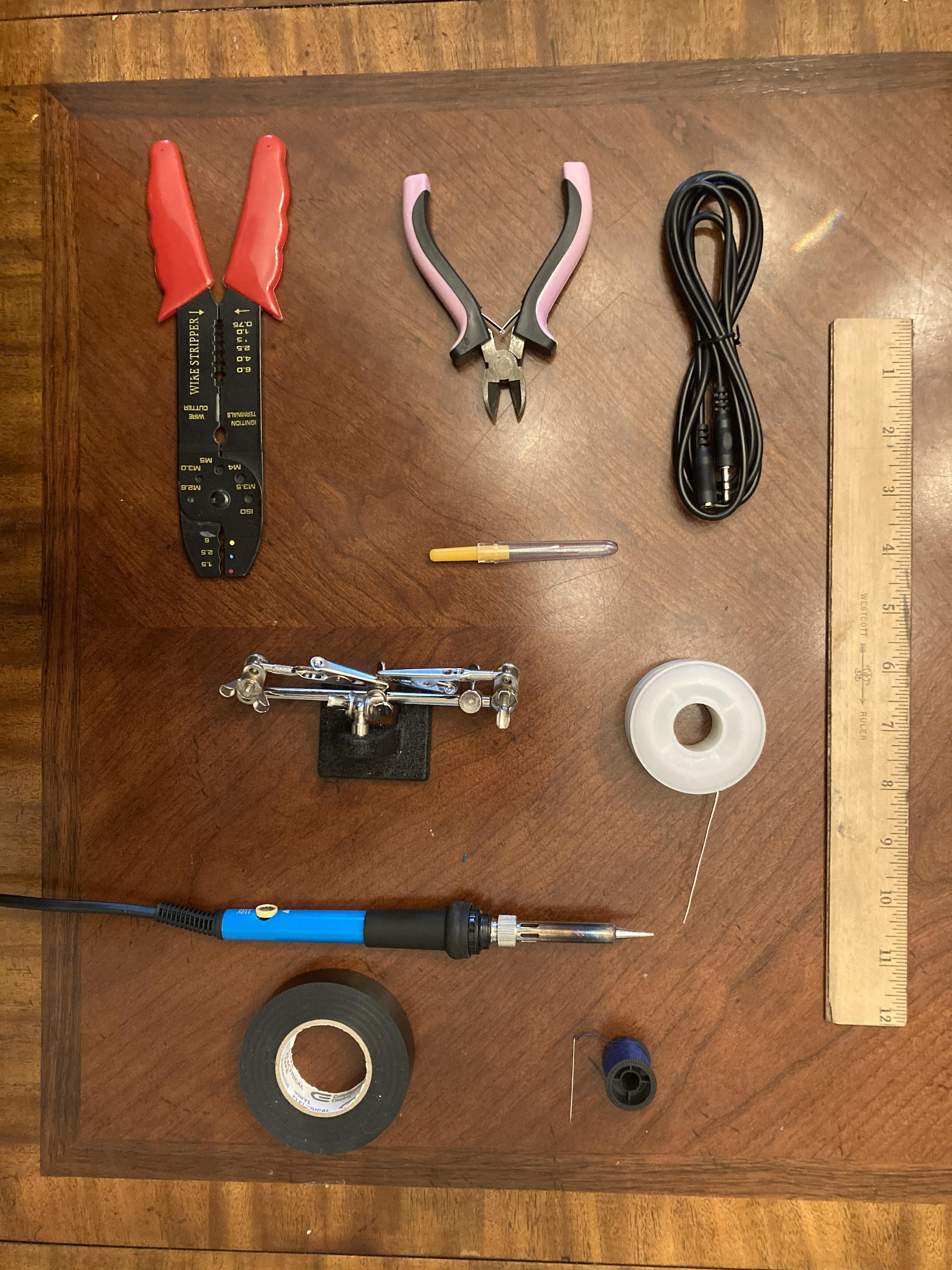 Battery operated plush toy 
Soldering Kit (or solder gun)
Sewing Kit 
3.5mm Female Jack to Stereo Cable
Wire Cutter/Wire Stripper (can use scissors) 
Electrical Tape (or other tape) 
Adjustable Helping Hands (optional) 
Ruler (optional)
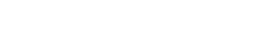 Big Red APDI, bigredapdi@gmail.com
‹#›
[Speaker Notes: All materials listed above have links to all the products that I used to adapt the plush toy in this presentation]
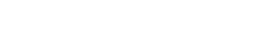 Process of Adaptation for Plush Toys
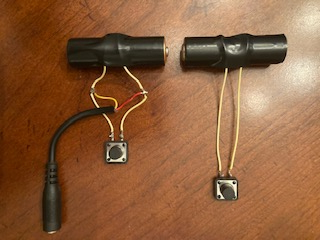 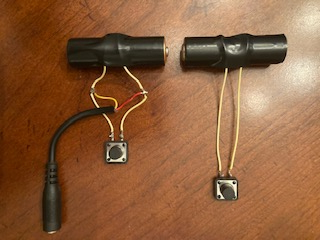 Schematic showing toy wiring prior to adaptation
Schematic showing toy wiring after adaptation
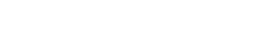 Big Red APDI, bigredapdi@gmail.com
‹#›
[Speaker Notes: These two images correspond to the first and last steps in the process of adaptation for the wiring for adapting the plush toy]
Choosing the Appropriate Plush Toy and Turning it Off
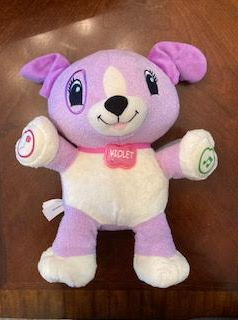 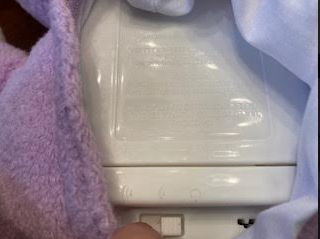 Off
[Speaker Notes: Choose a plush toy that has a button that you would normally press to turn on the toy (make sure the toy’s exterior isn’t made of plastic or the button isn’t surrounded by plastic as that is a different type of adaptation) and turn the toy off]
Ripping Open the Seam Near the Button of the Toy
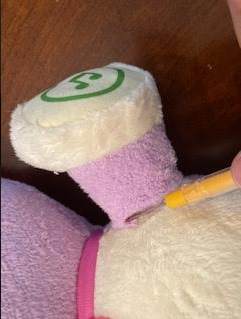 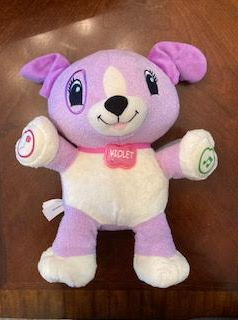 [Speaker Notes: Use the seam ripper to to cut through the fabric and rip open the seam near the internal switch of the toy]
Fishing out the 2 Wires and Holding them in Place
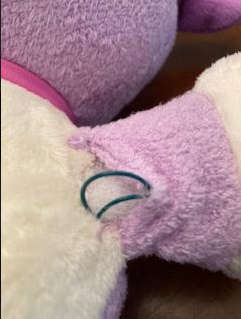 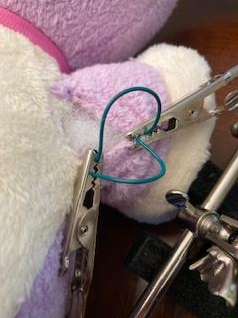 [Speaker Notes: Fish out the 2 wires within the toy connecting the battery compartment to the internal switch
Use the helping hands tool to help hold the wires in place with the alligator clips]
Cutting 1 Wire at the Halfway Point
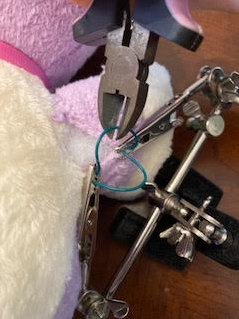 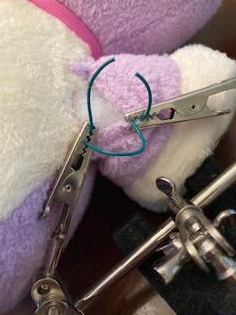 [Speaker Notes: Use wire cutters/scissors to cut one wire from the 2 found within the toy at the halfway point in the loop]
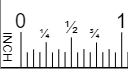 ¼
Stripping 1/4” Off the 2 Ends of the Cut Wire
Ruler to scale in regular view
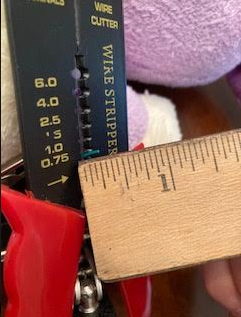 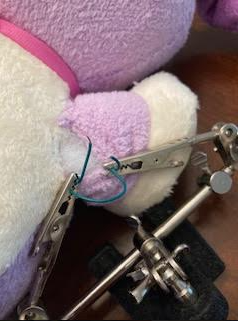 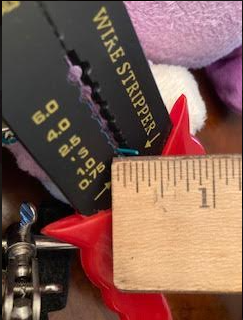 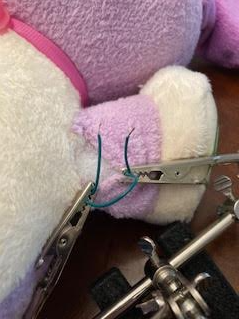 1/4”
1/4”
[Speaker Notes: Use the wire stripper to strip 1/4” off both ends of the wire that was cut in the previous step to show small strands of copper wire at each end of the wires]
Twisting the 2 Stripped Wires and the Red Wire Copper Ends Together
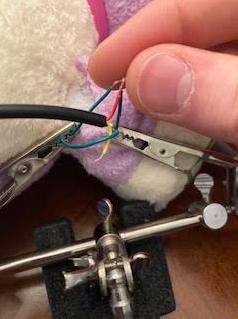 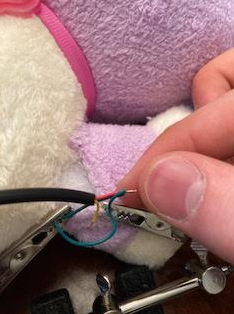 [Speaker Notes: Use your fingers to twist the 2 copper strand containing ends together with the copper strands at the end of the red insulated wire all together as tight as possible]
Soldering the Copper Ends of the 3 Intertwined Wires
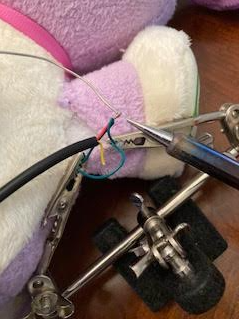 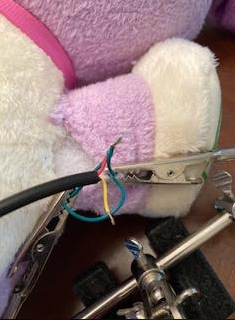 [Speaker Notes: Press the solder (metal wire) into the tip of the soldering iron directly on top of the exposed copper strands at the end of the 3 twisted copper wires (including the red wire)to cover the copper with a small bulb of solder]
Cutting the Other Wire at the Halfway Point
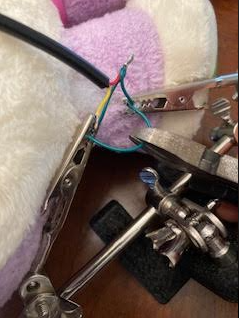 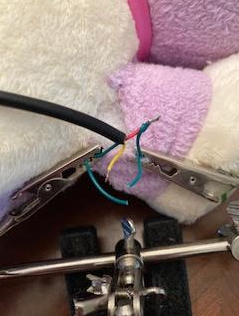 [Speaker Notes: Use wire cutters/scissors to cut the other wire from the 2 found within the toy at the halfway point in the loop]
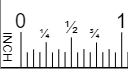 ¼
Stripping 1/4” Off the 2 Ends of the Cut Wire
Ruler to scale in regular view
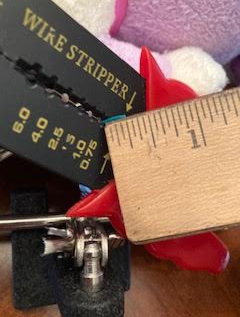 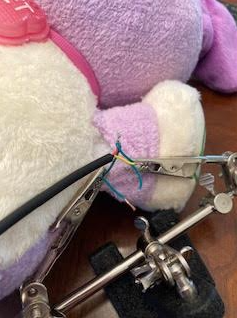 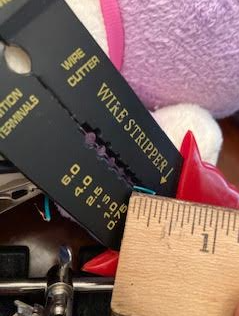 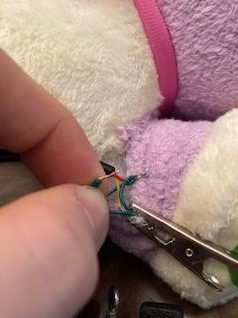 1/4”
1/4”
[Speaker Notes: Use the wire stripper to strip 1/4” off both ends of the wire that was cut in the previous step to show small strands of copper wire at each end of the wires]
Twisting the 2 Stripped Wires and the Yellow Wire Copper Ends Together
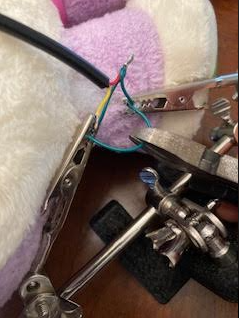 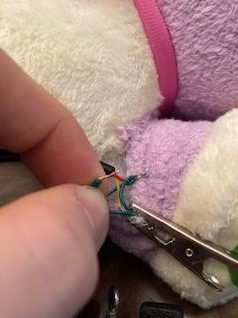 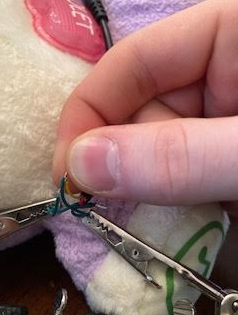 [Speaker Notes: Use your fingers to twist the 2 copper strand containing ends together with the copper strands at the end of the yellow insulated wire all together as tight as possible]
Soldering the Copper Ends of the 3 Intertwined Wires
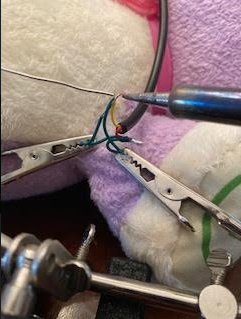 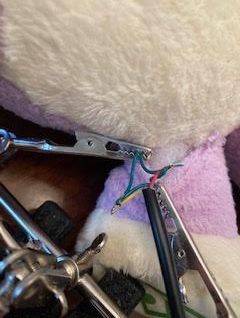 [Speaker Notes: Press the solder (metal wire) into the tip of the soldering iron directly on top of the exposed copper strands at the end of the 3 twisted copper wires (including the yellow wire) to cover the copper with a small bulb of solder]
Test the Toy with the Internal Switch
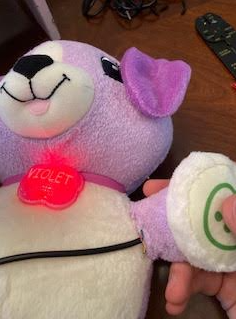 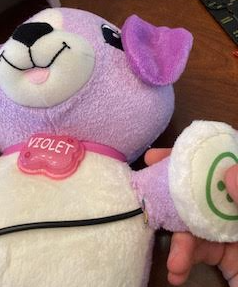 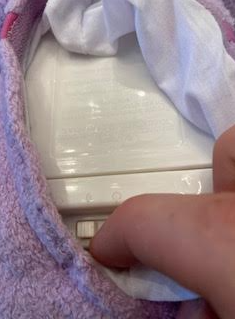 On
[Speaker Notes: Turn the toy back on and test to see if it works by pressing the switch in the toy. If the adaptation is performed correctly, the toy will activate and function normally. If the toy does not correctly function, refer to slide 28.]
Test the Toy with an External Switch
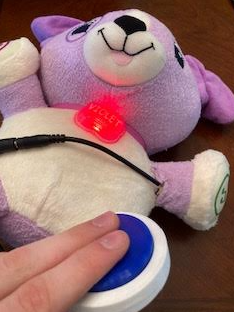 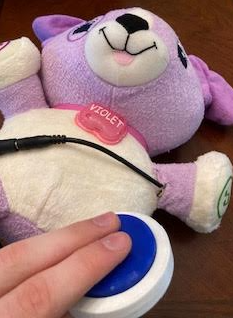 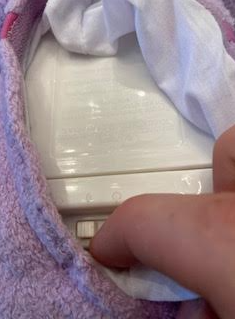 On
[Speaker Notes: Turn the toy back on and test to see if it works by plugging an external switch into the female end of the cable. If the adaptation is performed correctly, the toy will turn on and function in the same manner when activating the toy with the interior switch. If the toy does not correctly function, refer to slide 28.]
Covering up the Solder Points with Electrical Tape
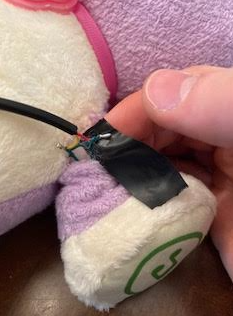 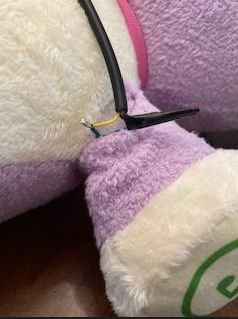 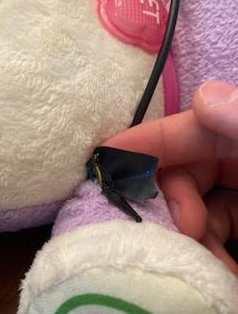 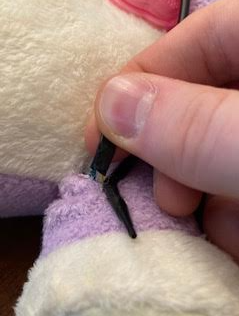 [Speaker Notes: Wrap some electrical tape around the two separate solder points in the wires and press down to ensure the tape sticks tightly to the connection.]
Making a Knot in the Cable and Inserting the Wires Back into the Toy
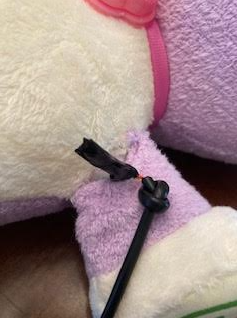 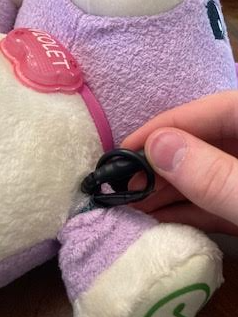 [Speaker Notes: Make a small knot in the cable by looping the female end through the same cable and insert the wires back into the toy with the knot positioned near the toy’s interior surface]
Sewing the Ripped Seam and Sewing the Knot to the Fabric
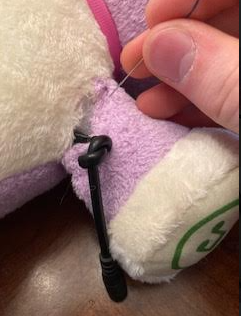 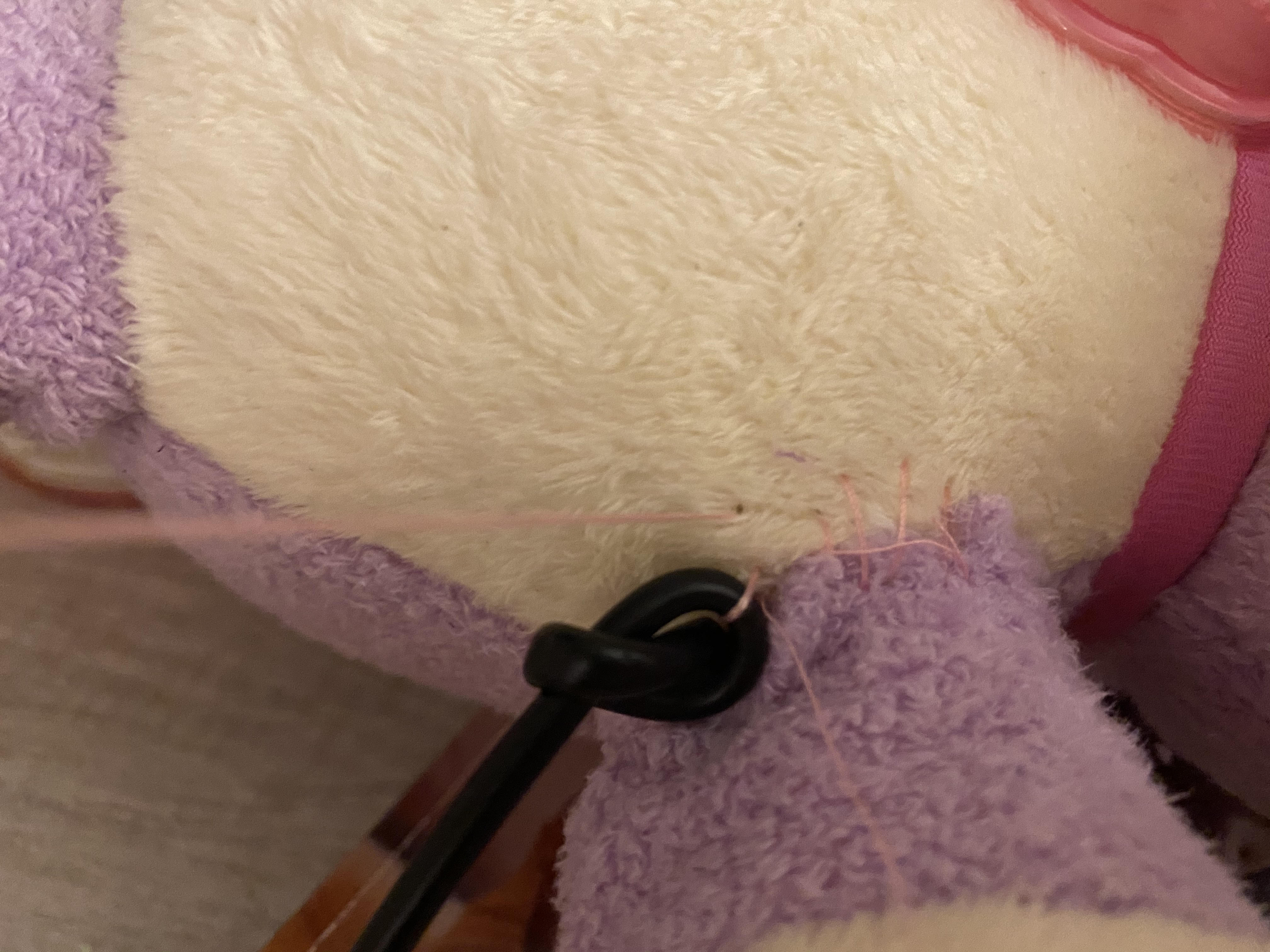 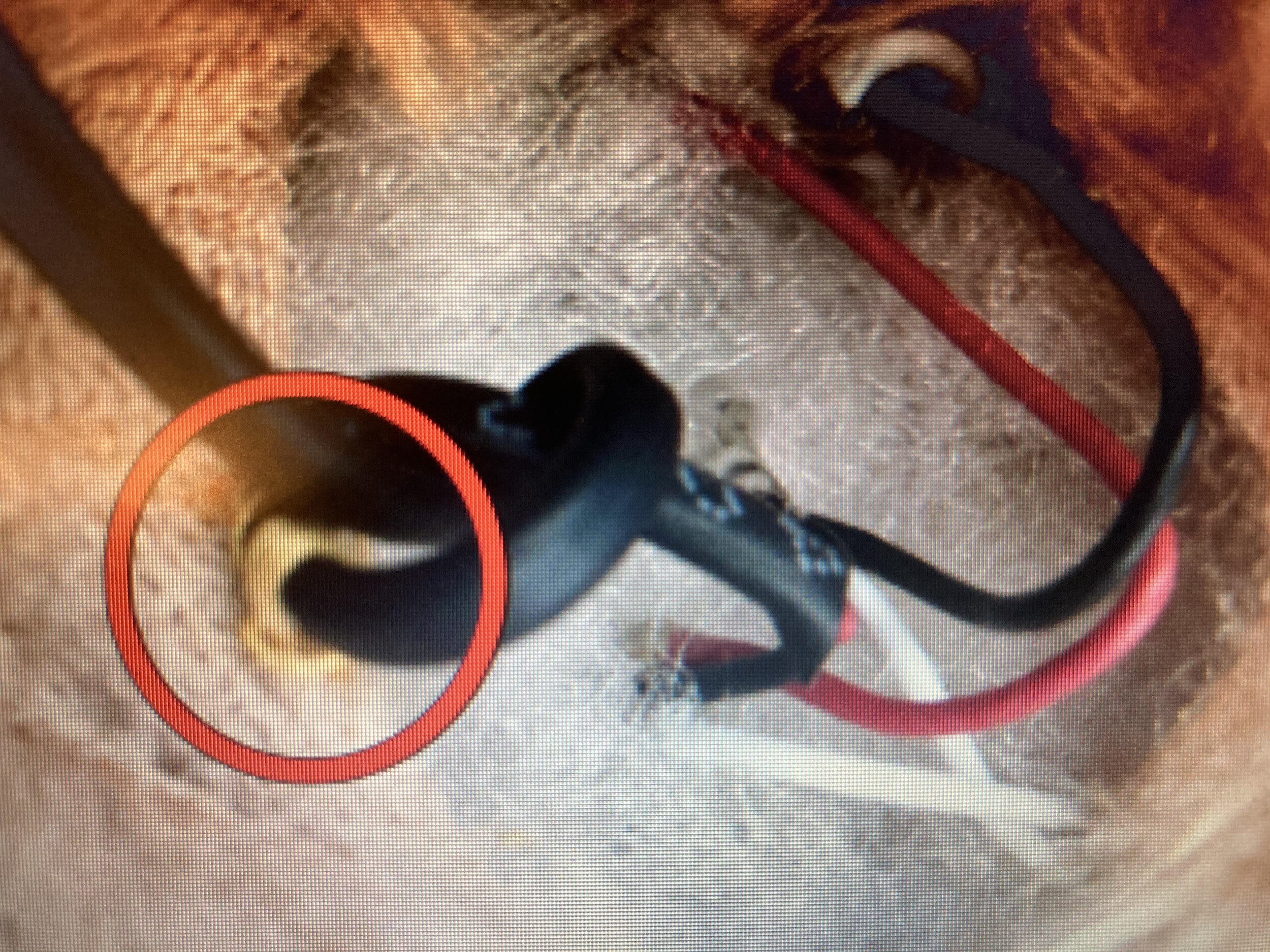 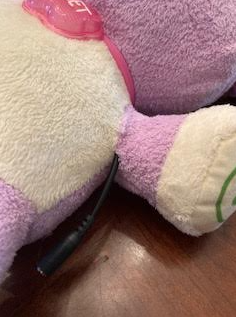 [Speaker Notes: Use a needle and thread to close up the seam in a regular stitching fashion but when reaching the knot, stitch the knot to the interior fabric of the toy in a way so that if the end of the cable is pulled, instead of the stress being placed on the interior wires, the knot and interior of the fabric is pulled]
Test the Finished Product Again
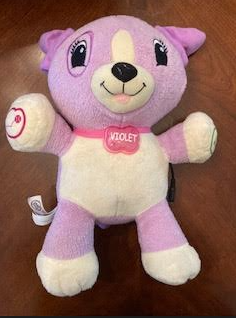 [Speaker Notes: Test the functionality of the toy again by activating it with the internal switch as well as an external switch. If the toy functions correctly both ways, then the adaptation process is complete. If the toy does not function correctly, proceed to the next slide]
Fixing Errors
If the toy begins to turn on randomly without being activated by a switch, the most likely error is that the 2 solder connection points are coming in contact with each other (see slide 22)

If the toy activates with only the interior switch but not the exterior switch, the most likely error is that the original 2 wires within the toy are properly connected but the 2 wires from the female cable are not connected to the circuit within the toy (see slides 4, 13-21)

If the toy activates with only the exterior switch but not the interior switch, the most likely error is that the 2 wires from the female cable are properly attached to the 2 wires coming from the battery compartment in the toy and the 2 wires originally connecting to the switch in the toy are not connected in the circuit (see slides 4, 13-21 ) 

If the error doesn’t relate to any of the errors above and still doesn’t work, refer to each of the previous slides to carefully troubleshoot the error
Closing remarks
If you enjoyed this presentation today and are interested in our cause or donating to our cause, please consider donating to our gift account (https://bigredapdi.wixsite.com/home/funding)
Thank you!!!
Any Questions?
Contact: bigredapdi@gmail.com